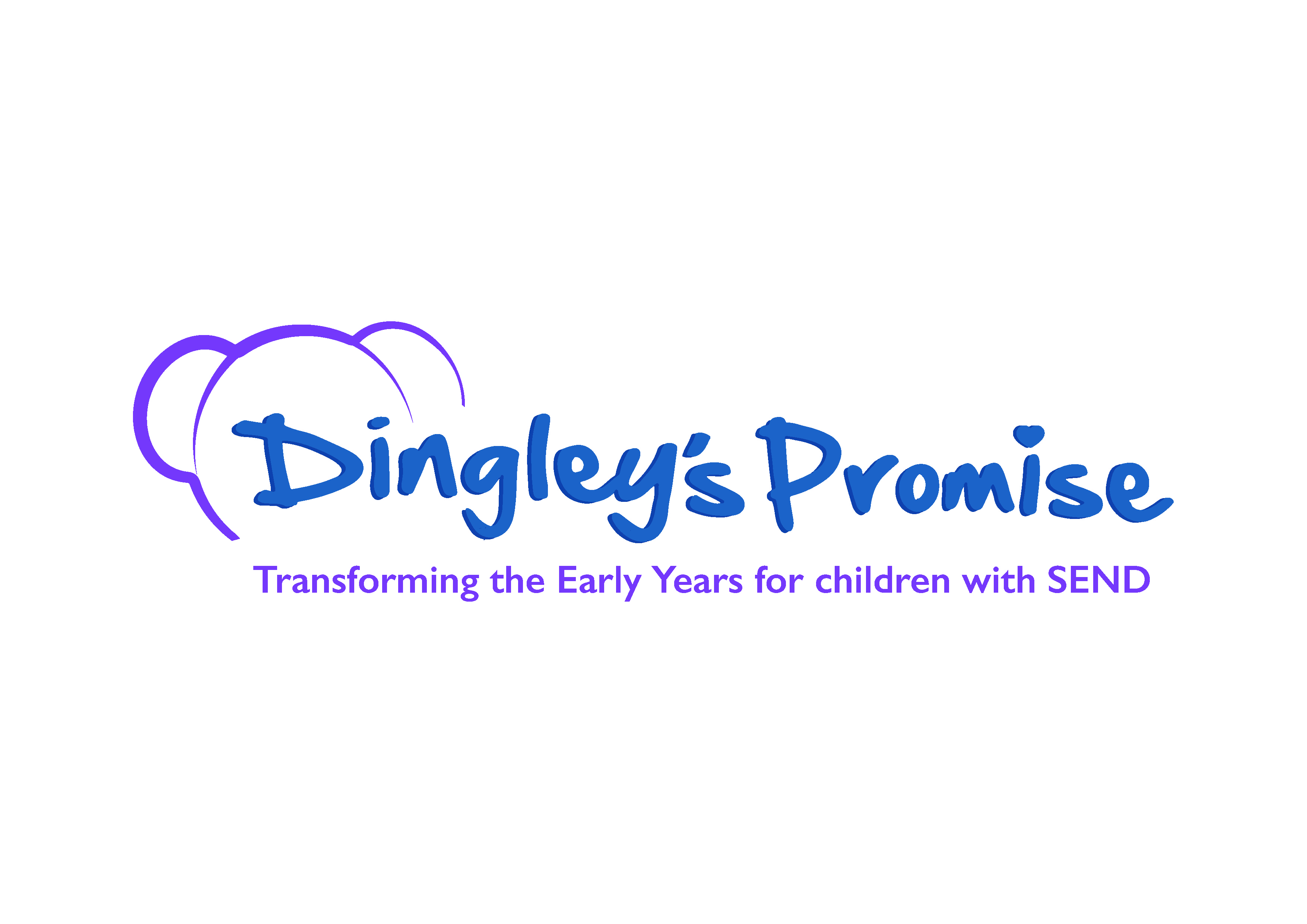 Welcome to our Inclusion Lunch Break!
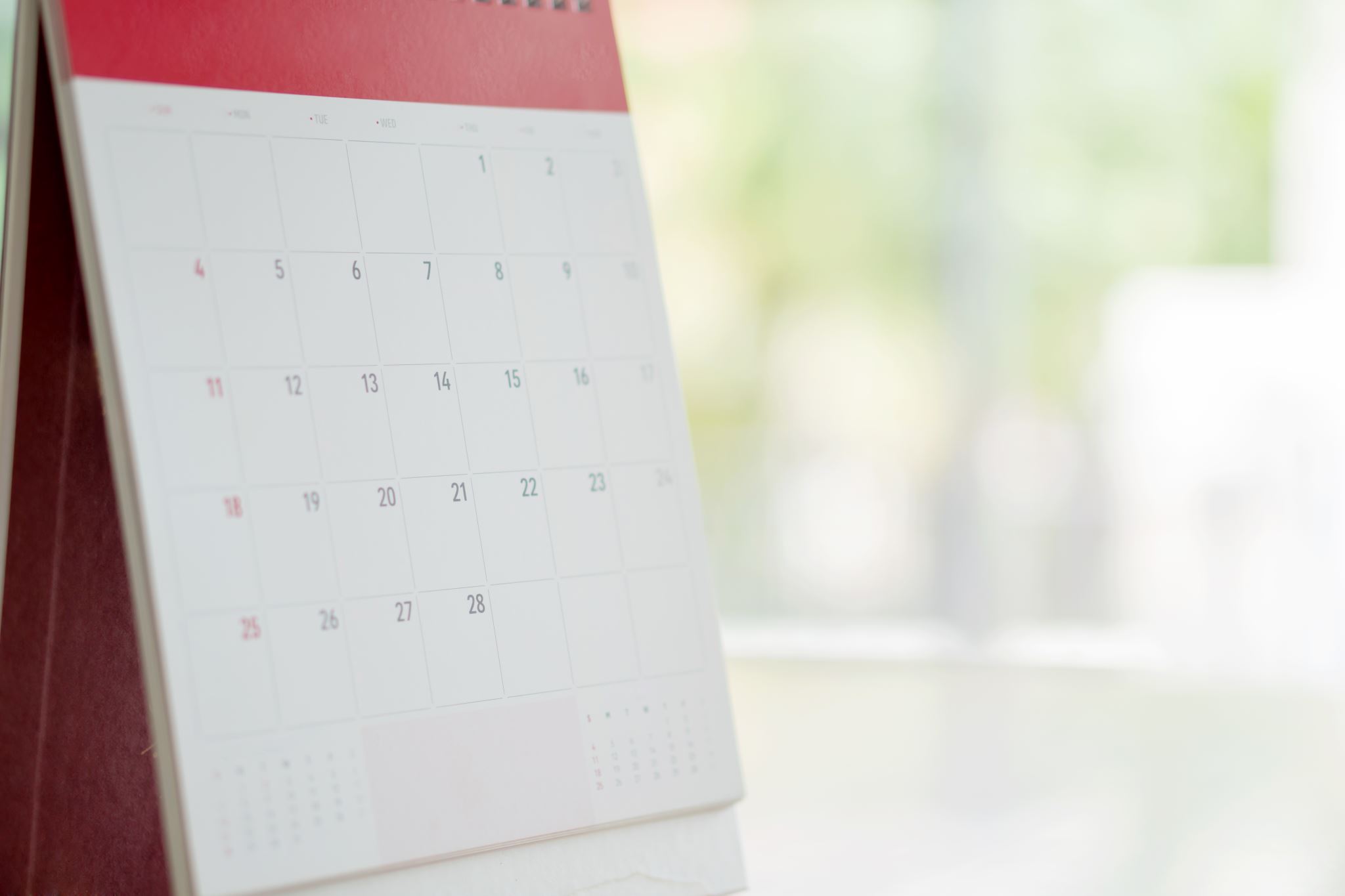 Agenda
Introductions and welcome
A spotlight on funding for inclusion, continued…
What we talked about last time
Streams available to LAs and the guidance accompanying them
Other sources and approaches to explore and maximise
Making the case
What else?
What else are we up to and how else can we help?
Ask the room
What next?
How shall we work today?
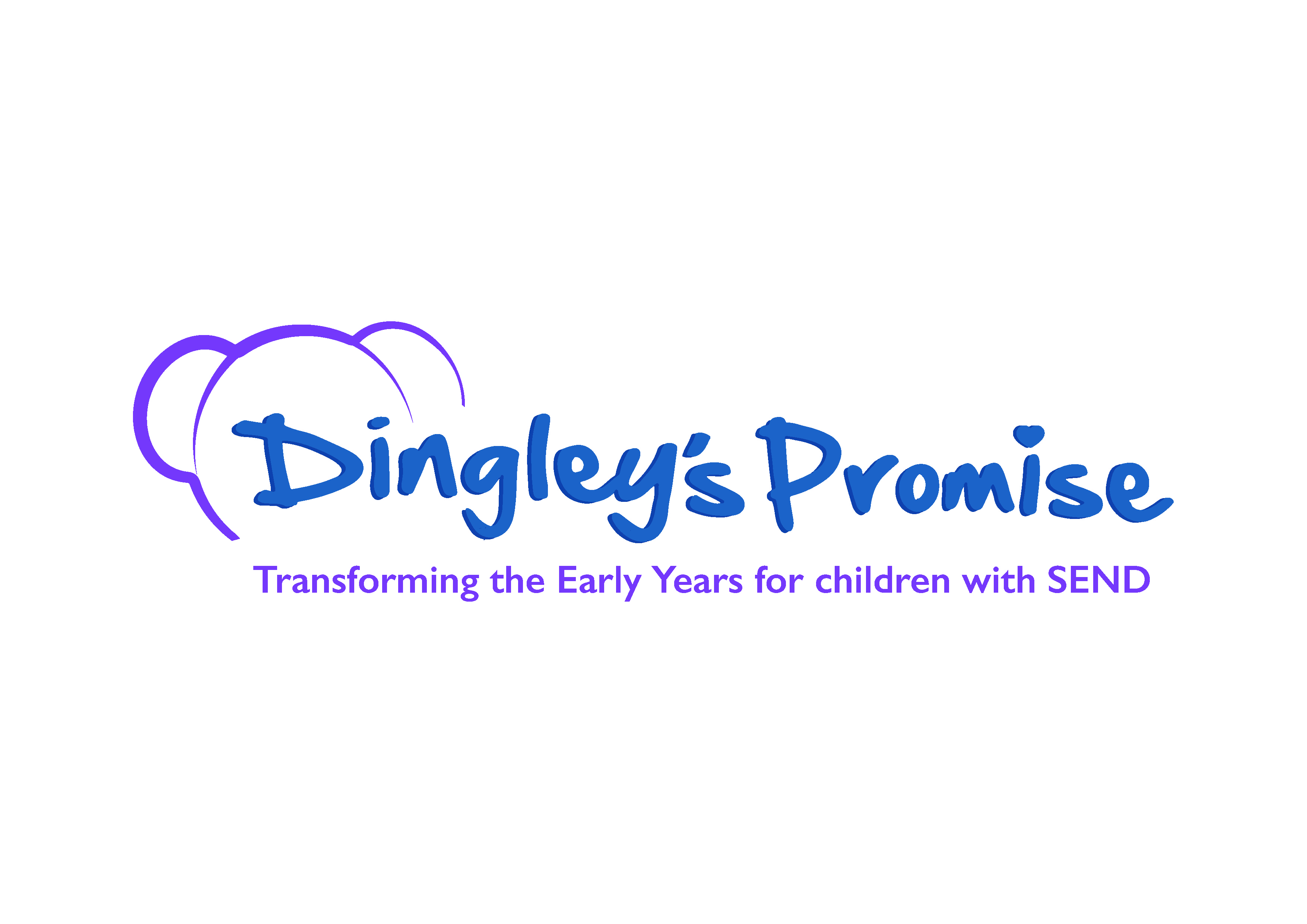 Cameras, mics, joining in and chat
We will make notes but not identify individuals
Can you give yourself this time?
Are you comfy?
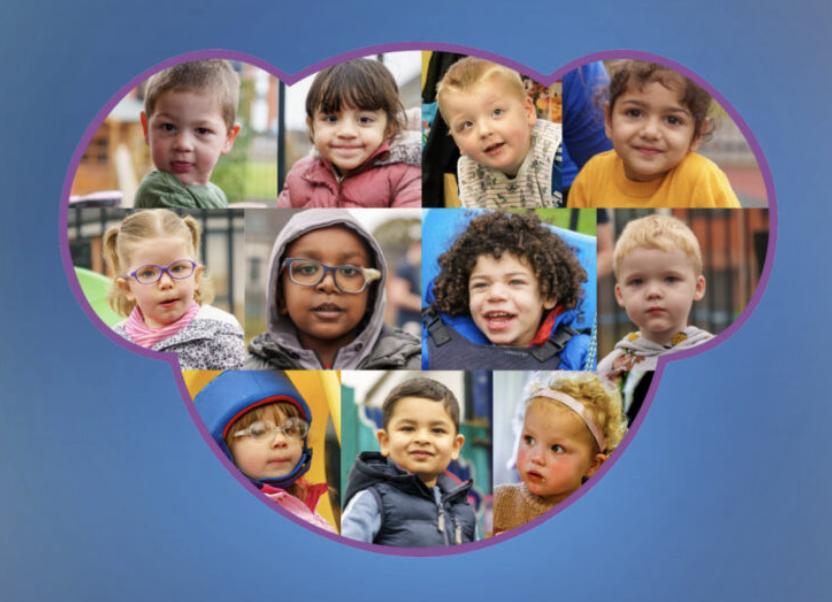 Who we are, and what we do
A charity delivering specialist nursery provision for children with SEND
Working with children, families and mainstream providers
Thousands of children and families supported over 40 years
35% to 70% transitions to the mainstream

A will to drive an inclusion movement
76% of THOUSANDS of practitioners who complete out Inclusive Practice course tell they can support more children with SEND
Working across the UK with LAs, providers, partners & parents
Lobbying for change nationally representing their voices

www.dingley.org.uk
Why the lunch breaks?
DfE funded for 18 months
Early Years SEND Partnership
An opportunity to engage with more of you!
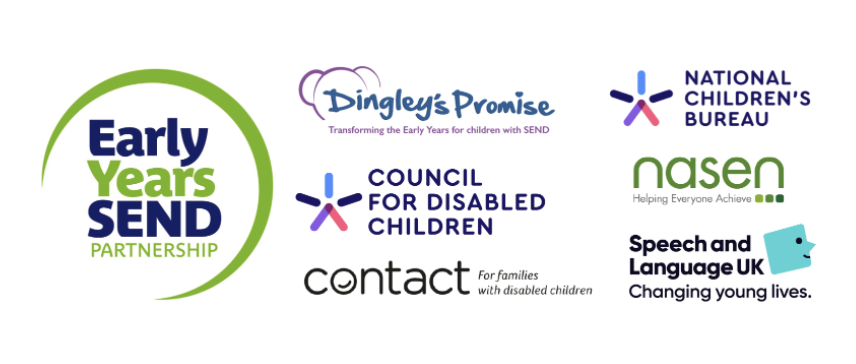 https://councilfordisabledchildren.org.uk/about-us-0/networks/early-years-send/eysend-partnership
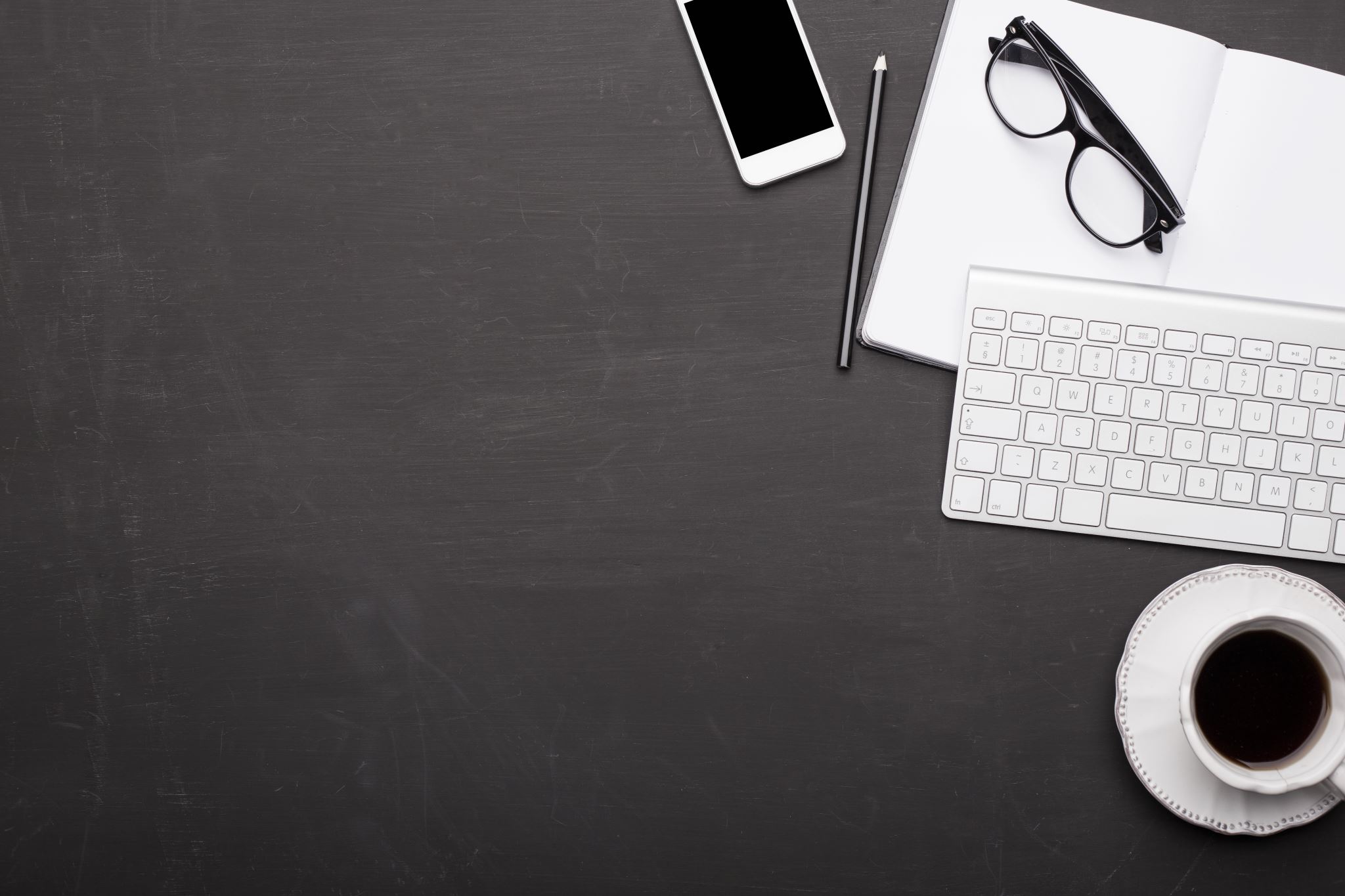 Please tell us who you are in the chat and leave your email so we can stay in touch directly
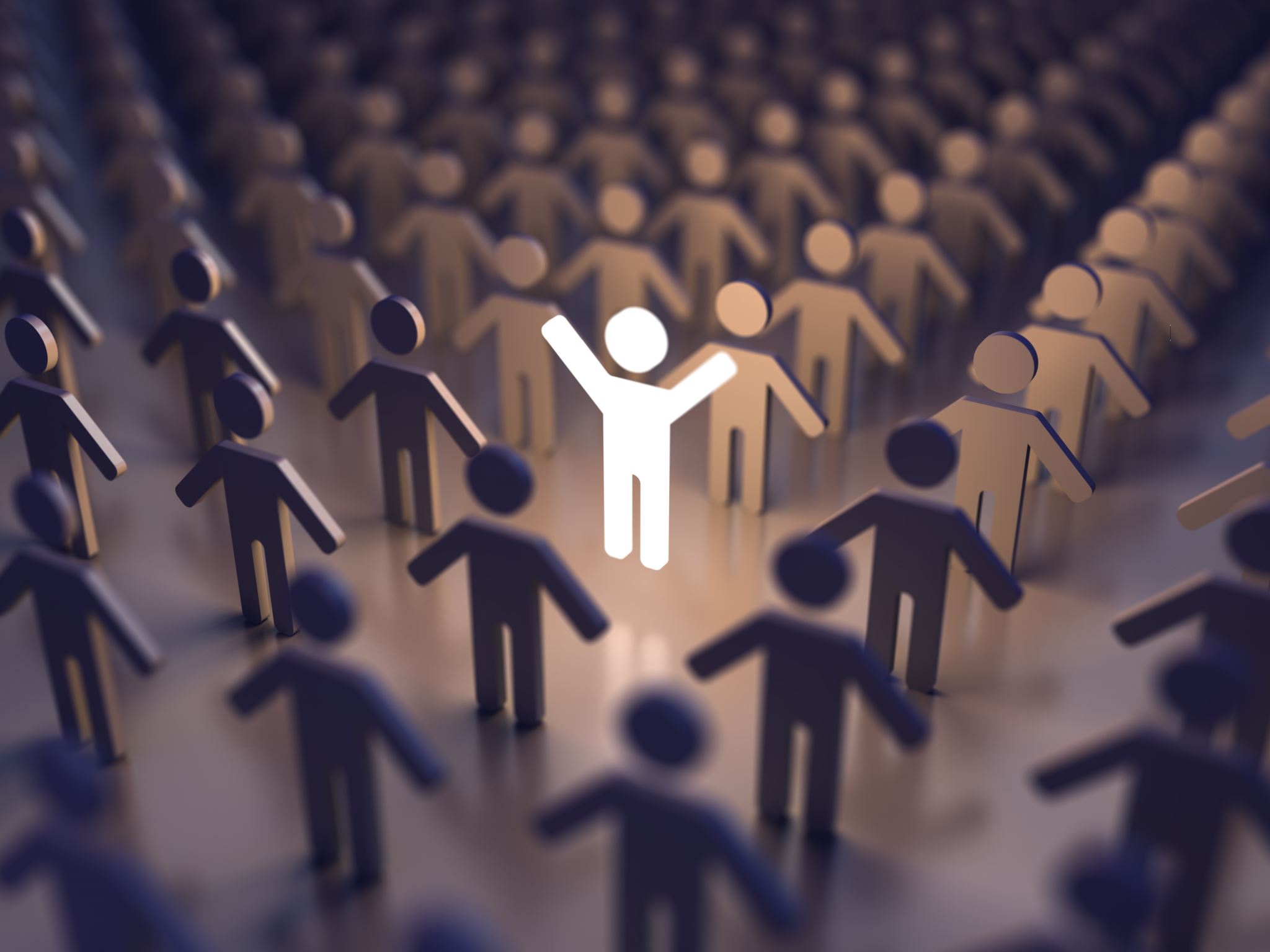 Last time…Spotlight on funding- The streams available and guidance- The challenges for you- How you are making the most of the funding
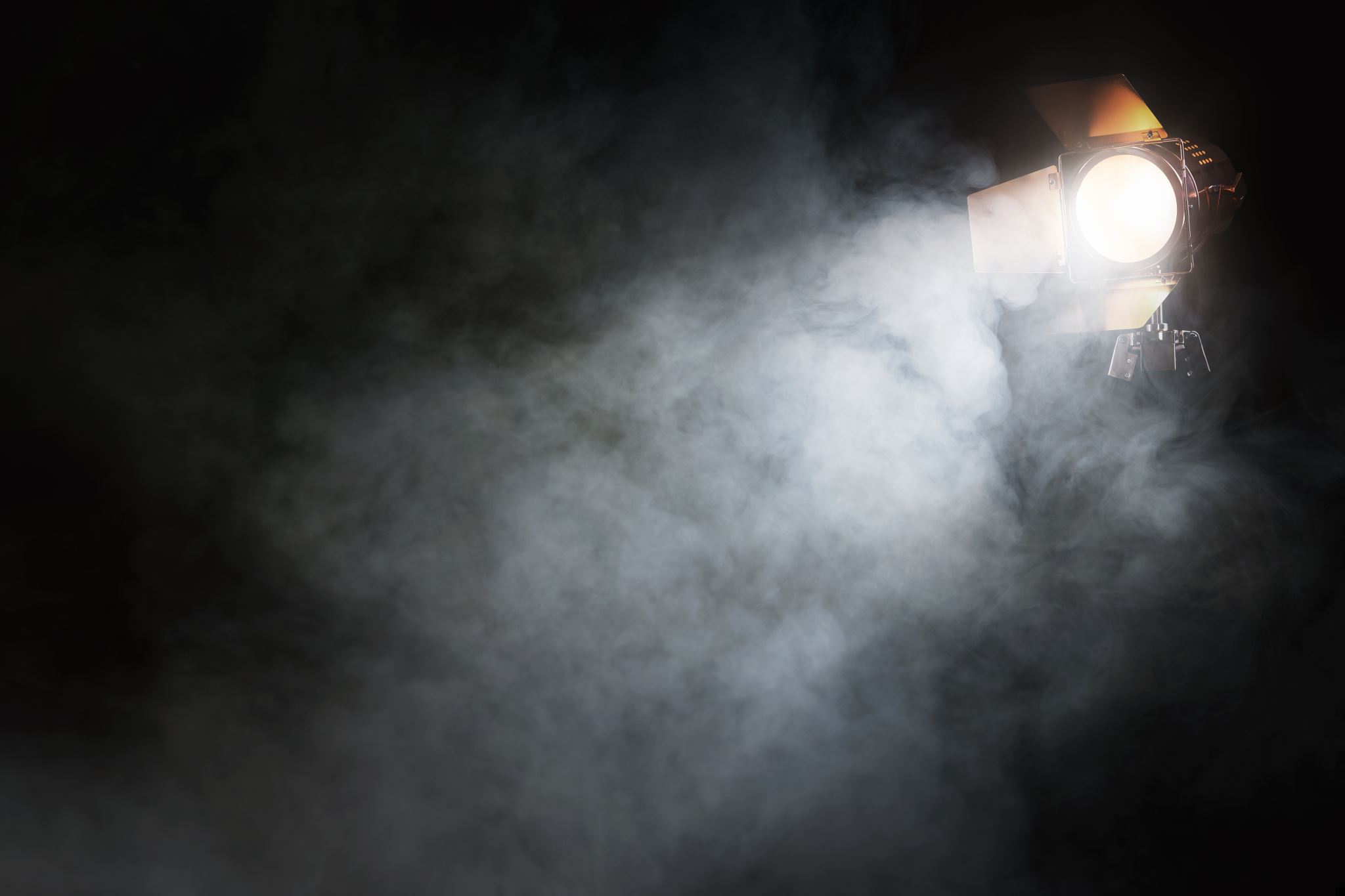 Spotlight session this time
Funding continued
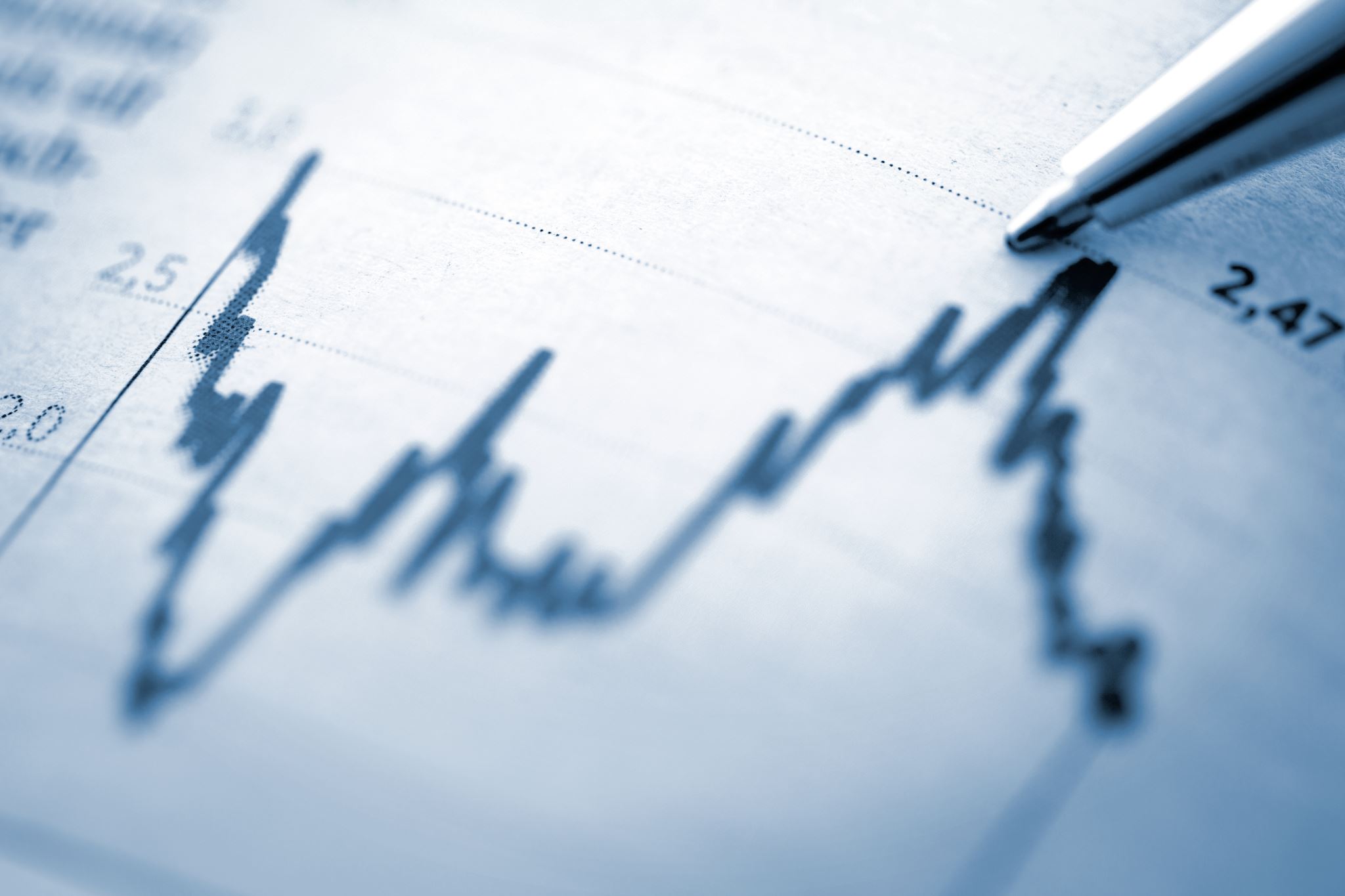 What are we allocated and why?
Base rate and supplements
Disability Access Fund
High needs funding
Special Educational Needs Inclusion Fund (SENIF)
DAF
“The funds could be used, for example, to support providers in making reasonable adjustments to their settings and/or helping with building capacity, be that for the child in question or for the benefit of children attending the setting.”
An example of how the funding is allocated by area was shared by Lincolnshire https://skillsfunding.service.gov.uk/view-latest-funding/dedicated-schools-grant/funding-breakdown/2024-to-2025/925/19-12-2023?searchTerm=Lincolnshire&tab=early-years
SENIF and High Needs explained…
“Local authorities should target SENIFs at children with lower level or emerging SEN. Children with more complex needs and those in receipt of an education, health and care plan (EHC plan) continue to be eligible to receive funding via the high needs block of the DSG. Further information on the high needs funding system can be found in the high needs funding arrangements: 2023 to 2024. As with other elements of early years funding, SENIFs should apply to children attending settings in the relevant local authority area, regardless of where they live.”

“Local authorities should establish their SENIFs using funding from the early years block and/or the high needs block of their DSG allocation.”

https://www.gov.uk/government/publications/early-years-funding-2023-to-2024
High Needs Block
“High needs funding supports provision for pupils and students with SEND who require additional resources to participate in education and learning, from their early years to age 25 in schools and colleges”

LAs must consult with the Schools Forum…

“However, to fulfil local authorities’ statutory duties to keep the services and provision for children and young people with SEND under review, as required by the Children and Families Act 2014, local engagement should take place with all of those providing education to ensure good quality provision can be planned, developed and sustained in line with available resources. This includes early years settings and colleges, as well as parents of children and young people with SEND, and young people themselves.”

 https://www.gov.uk/government/publications/high-needs-funding-arrangements-2023-to-2024/high-needs-funding-2023-to-2024-operational-guide
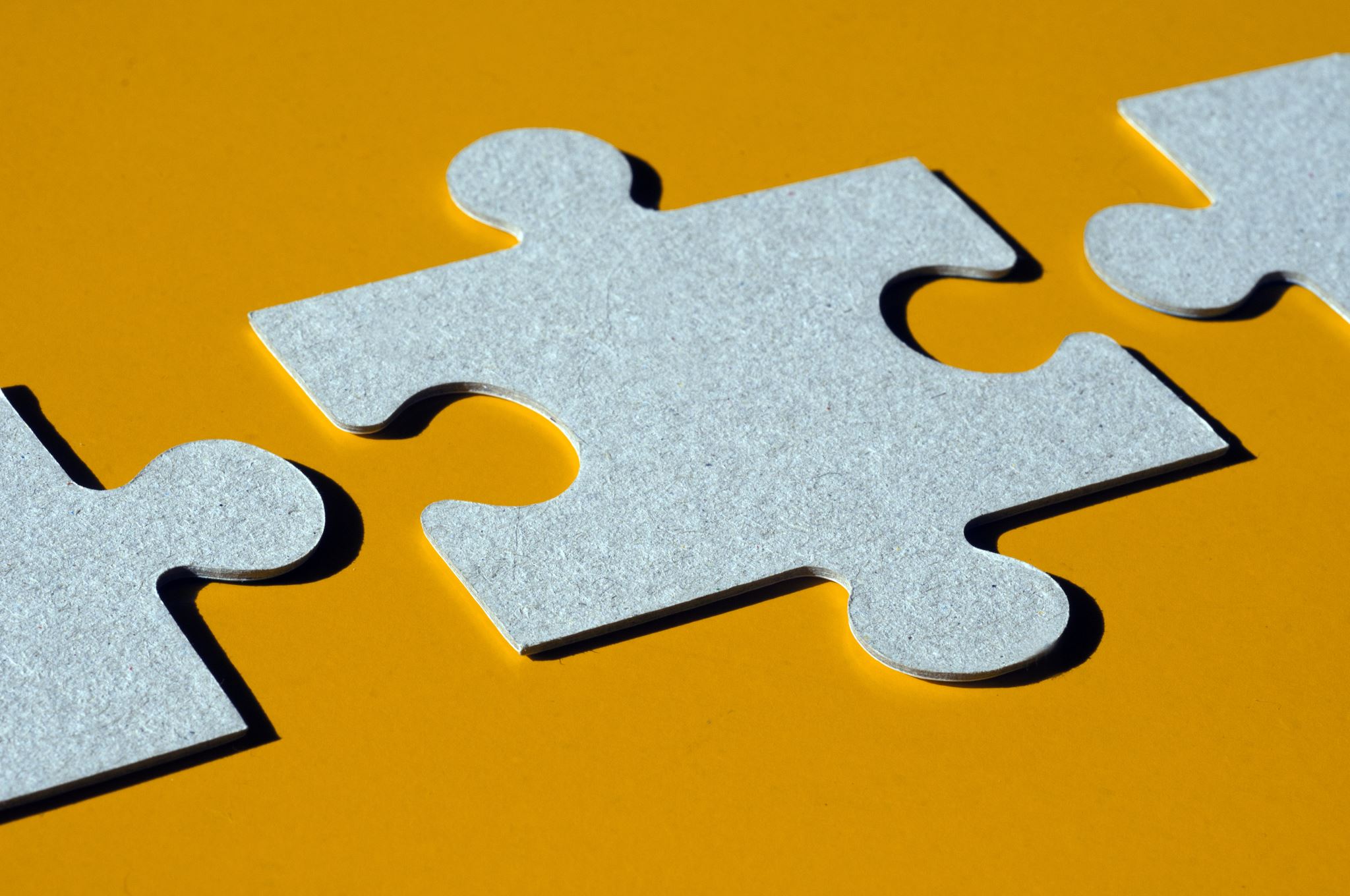 Other funding sources and support?
Fees (are settings business planning for inclusion?)
Nursery Education Funding and supplements
Indirect support eg...

Higher rate Tax Free Childcare for working parents 
Universal credit will help depending on income
Direct payments – or personal budgets 
Parent can use DLA towards childcare 
Right to request flexible working if a parent of a disabled child 

https://www.childcarechoices.gov.uk
Don’t forget the related legislation
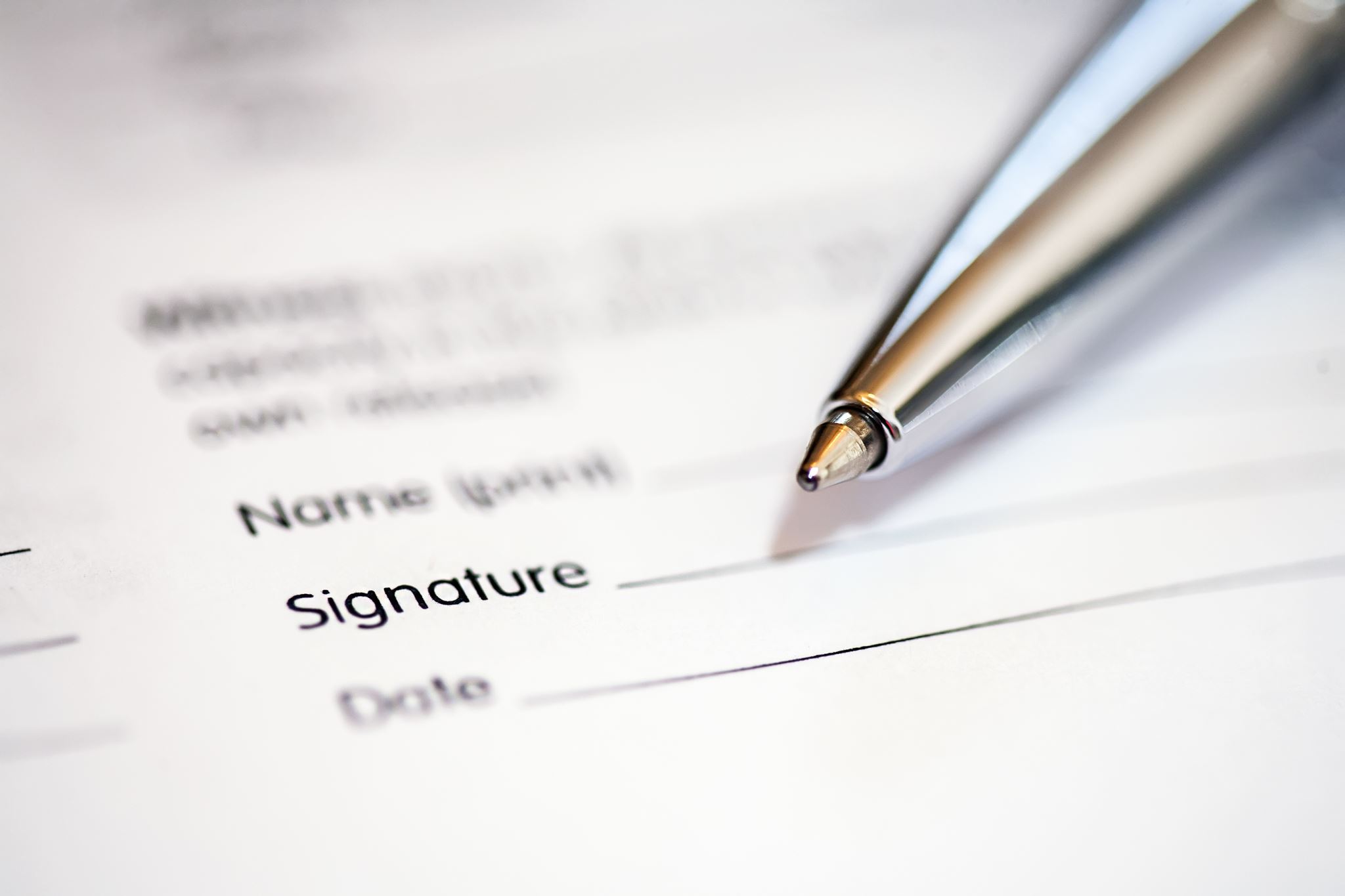 Childcare Act
https://www.legislation.gov.uk/ukpga/2006/21

Fiancial regulations
https://www.legislation.gov.uk/uksi/2023/59/contents/made

Child and Families Act
https://www.legislation.gov.uk/ukpga/2014/6/contents/enacted

Equalities Act
https://www.legislation.gov.uk/ukpga/2010/15/contents
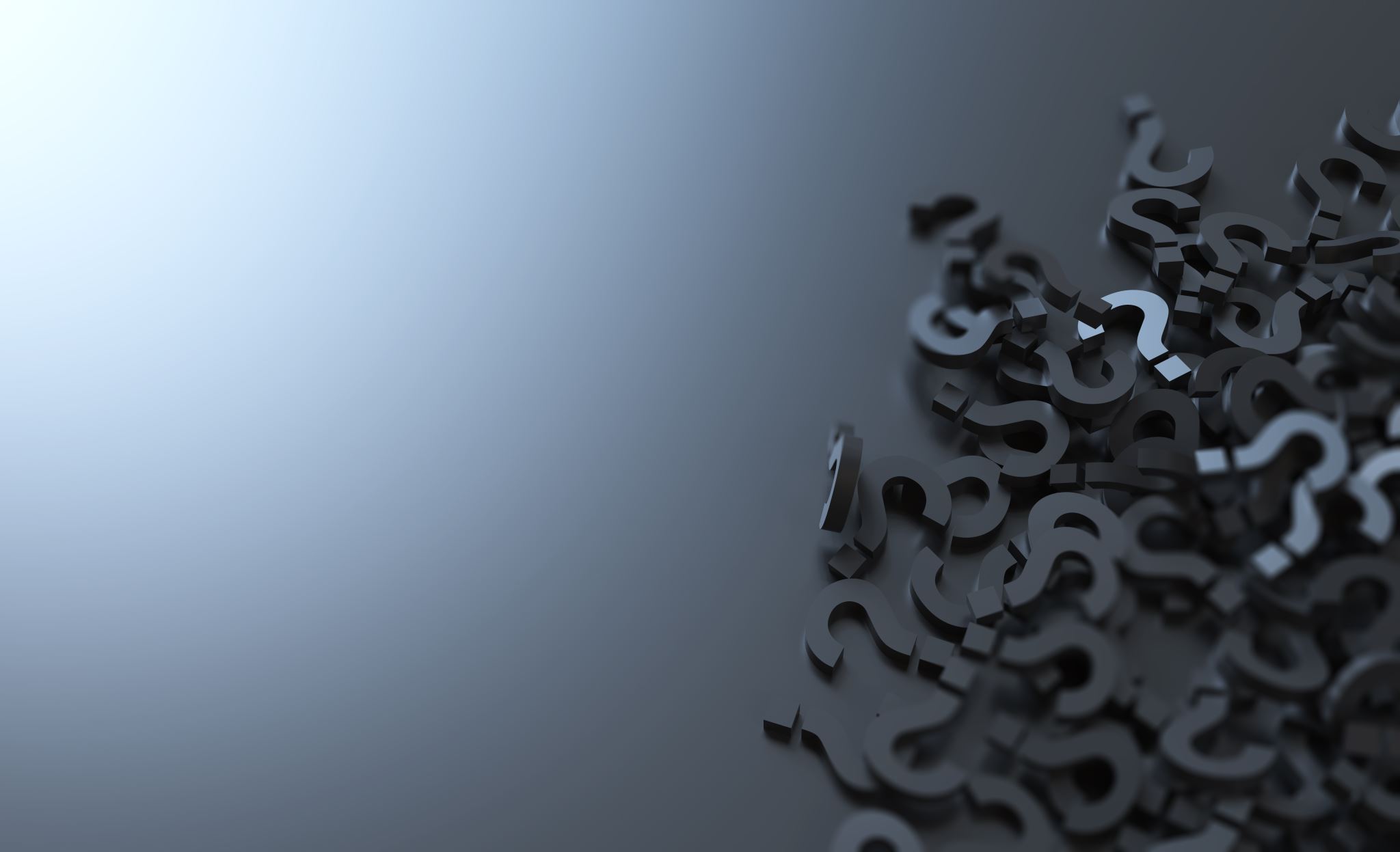 Some considerations
How well planned is your early years inclusion funding in relation to your budgets for school age children ?  
Is your high needs block proportionally allocated?
How are you evidencing need?
How are you allocating SENIF?
How are you accessing and allocating DAF underspend?
How are you supporting providers to business plan proportionally and access funds eg TFC?
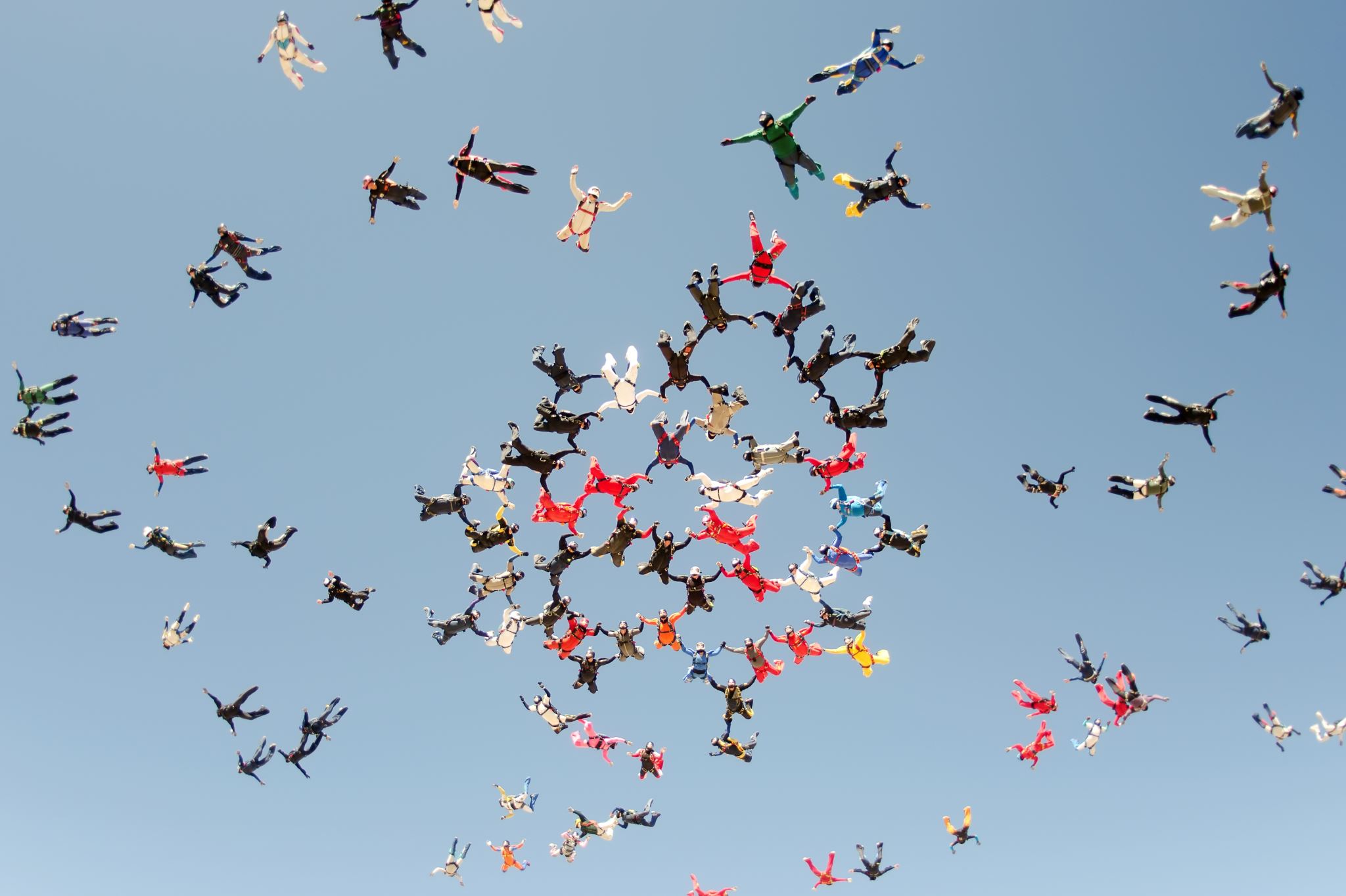 What might help?
Use our paper and webinar with Hempsall’s Coram
Highllight what other LAs are doing
Evidence need locally and highlight national research
Highlight the risk of legal challenge
Engage senior leaders and members
Support your Schools Forum understanding of their role and totality of LA responsibilities
Ensure Early Years Inclusions is part of a strategic approach to wider LA priorities, safeguarding, attainment, SEND/Inclusion, regeneration and employment etc
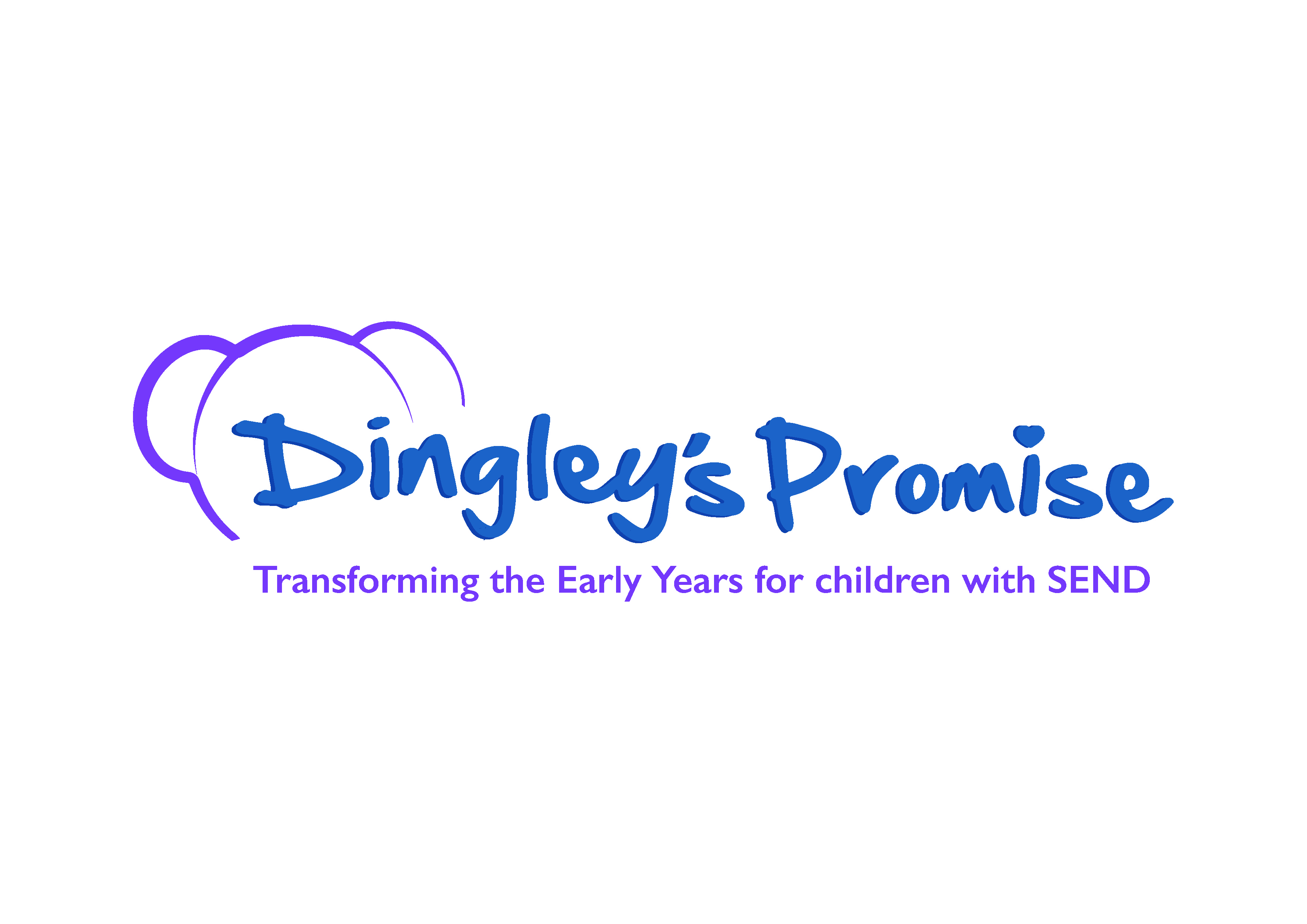 What else are we up to and how else can we help?
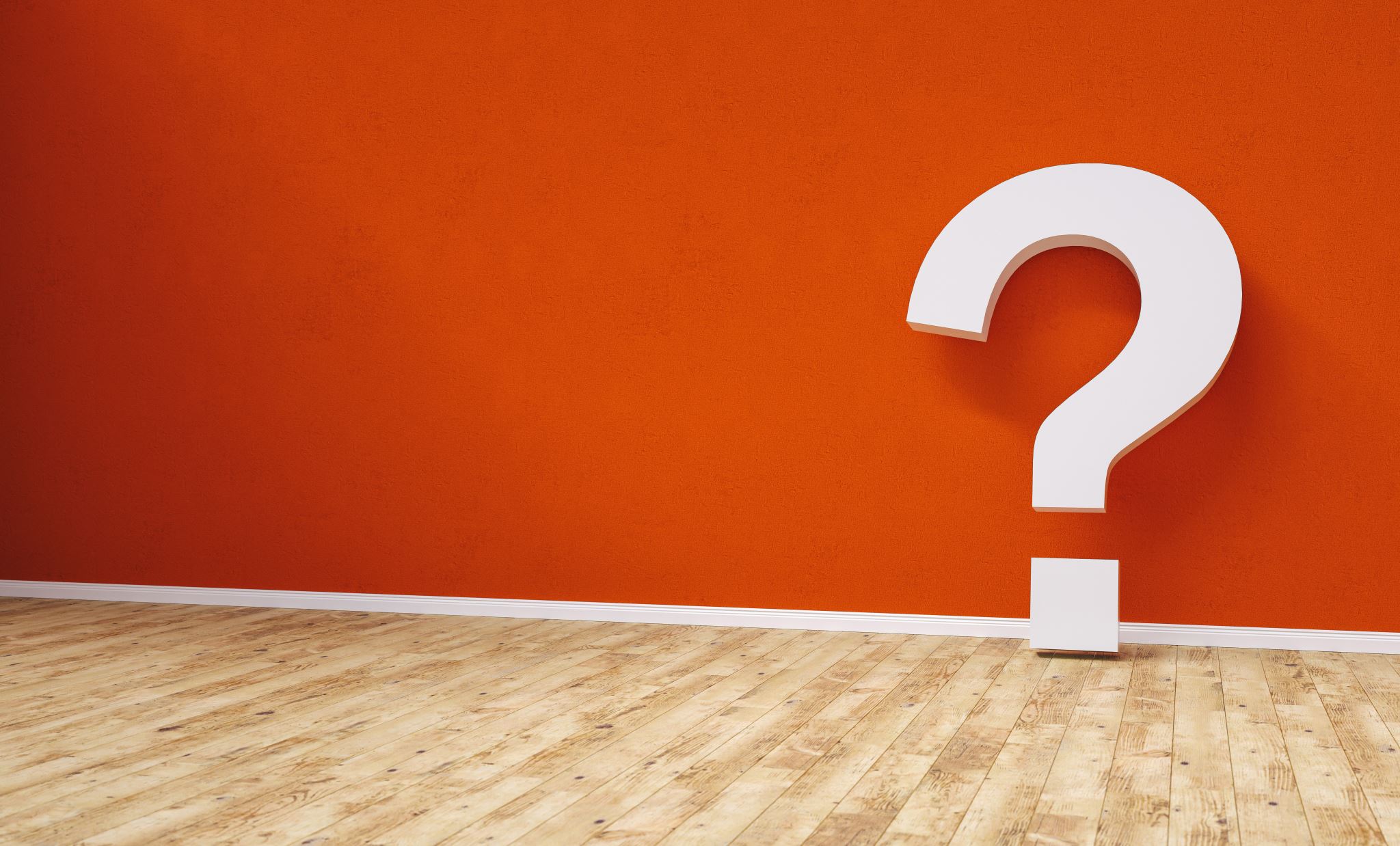 Ask the room
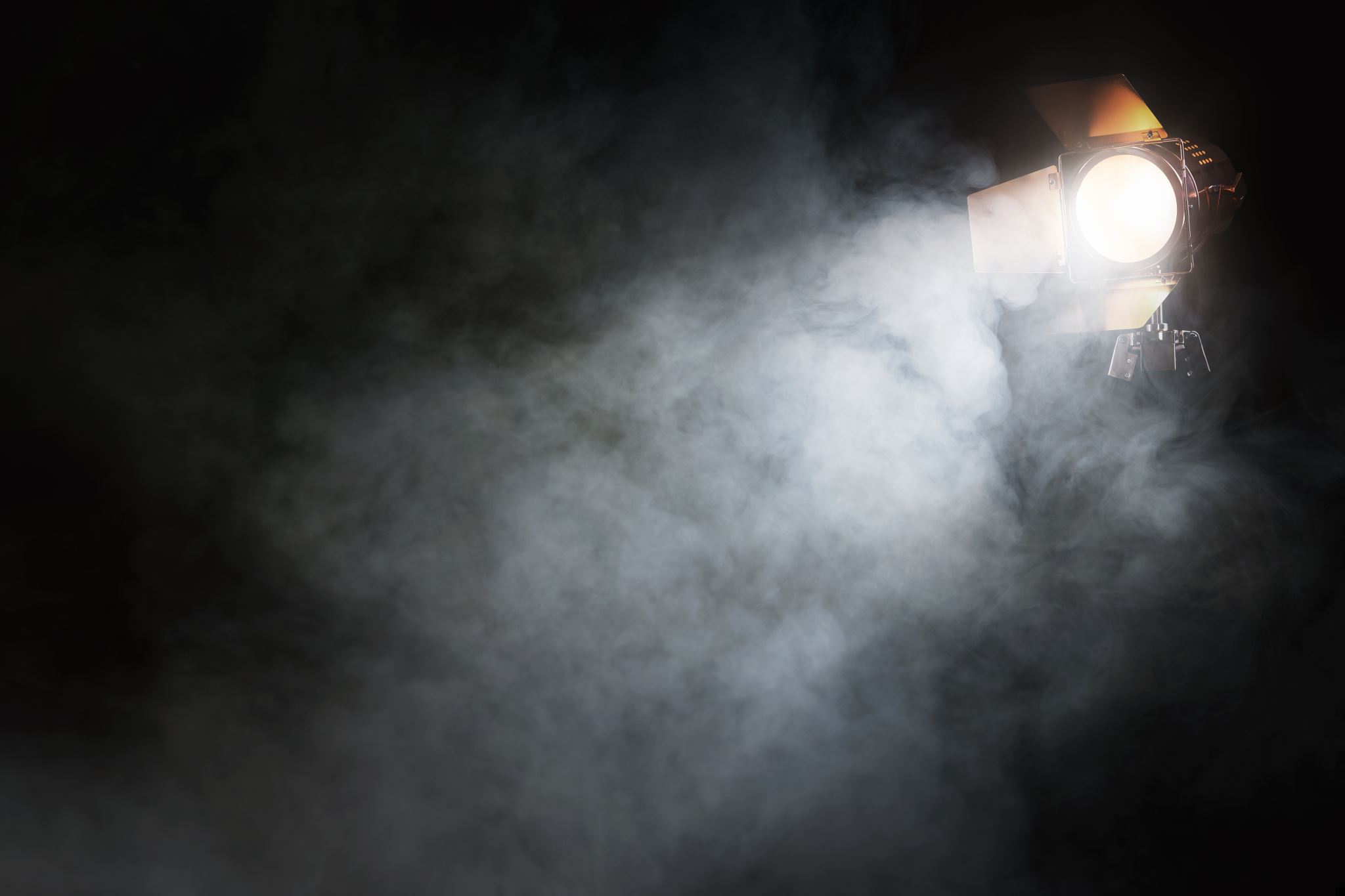 Spotlight next time?15th April 12.30-1.30pm(some of our breaks will be the second Monday of each month due to public holidays)
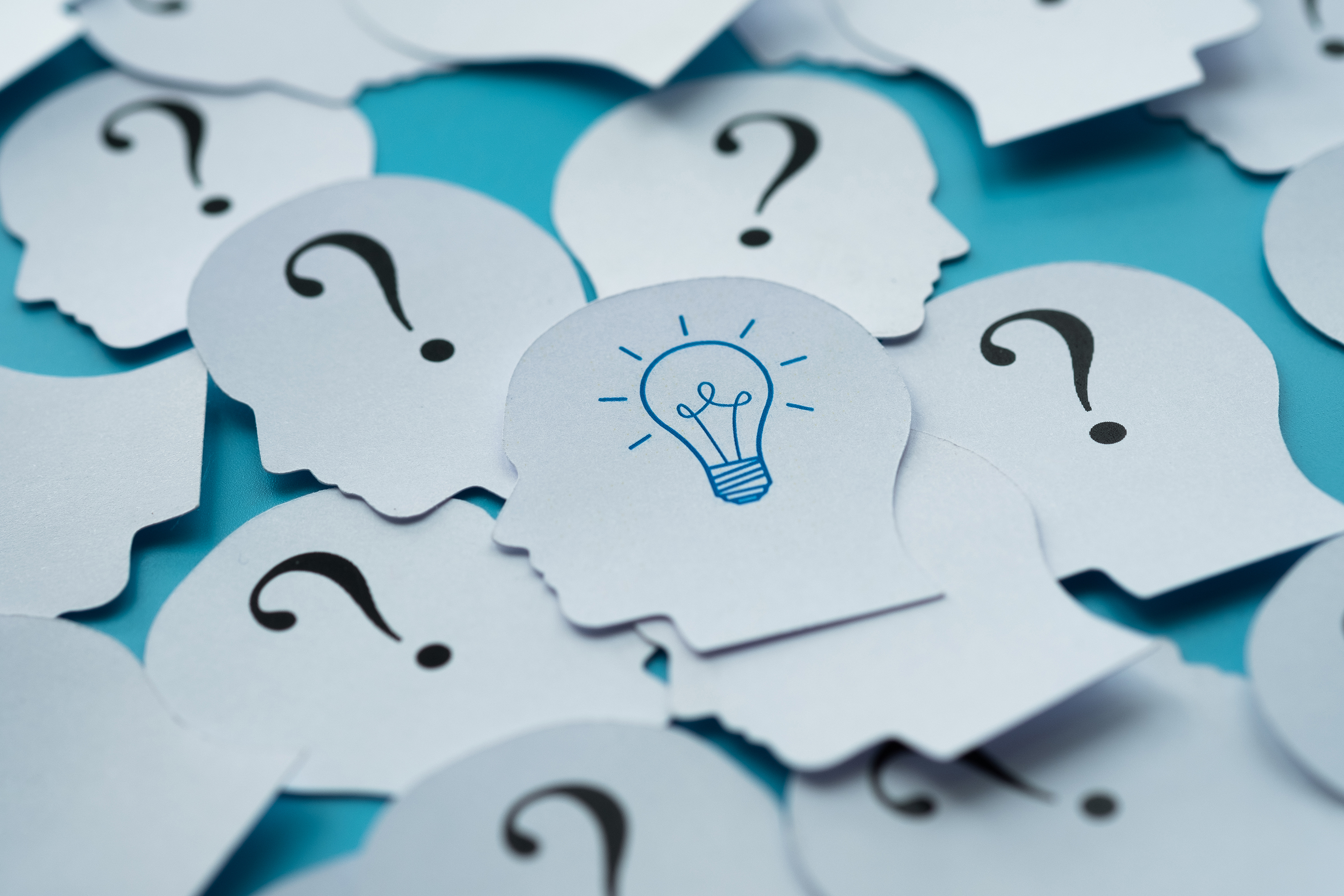 What will you do next? Feedback in the chat please
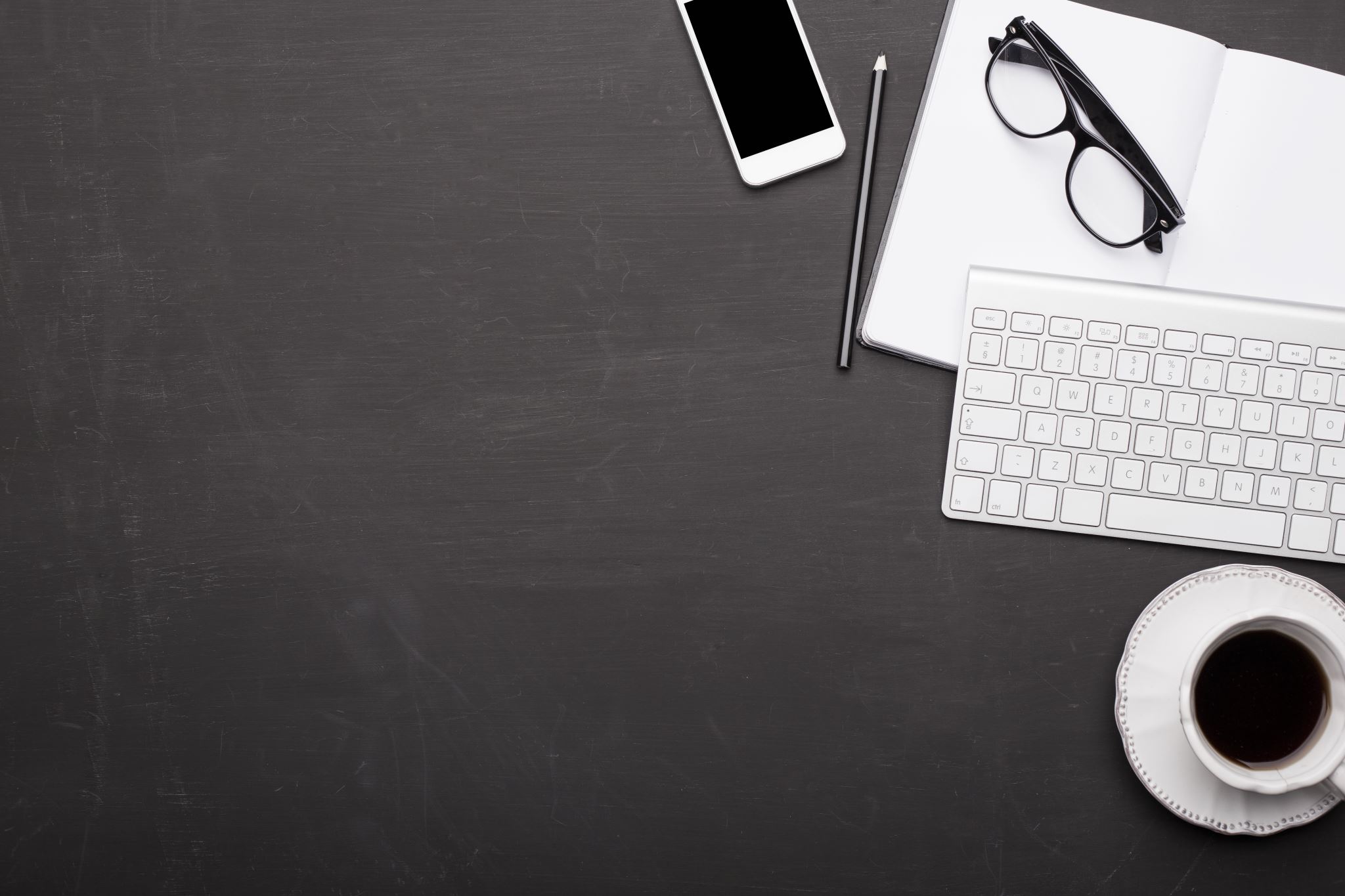 Please tell us who you are in the chat and leave your email if we can stay in touch directly
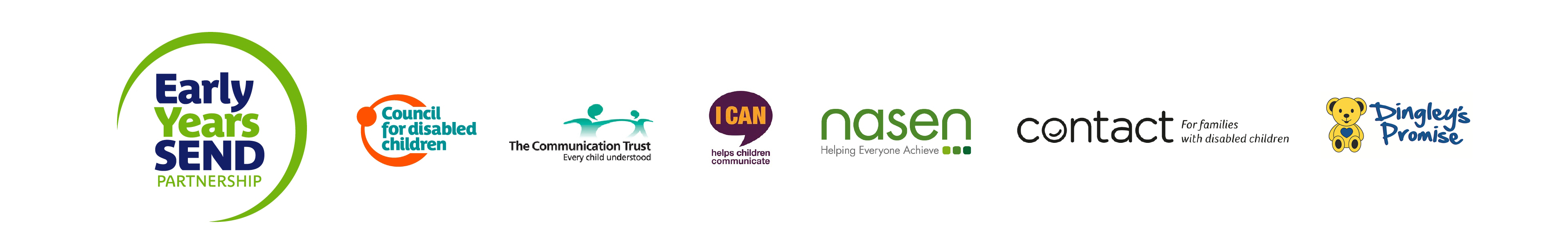 Thank you for your continued commitment and passion!
Catherine Mcleod MBE catherine.mcleod@dingley.org.uk

Ann Van Dyke MBE ann.vandyke@dingley.org.uk

Tanya Flello tanya.flello@dingley.org.uk